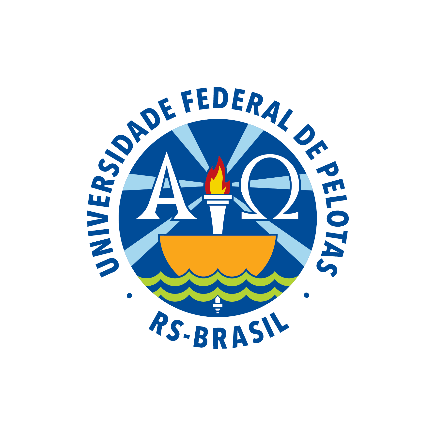 UNIVERSIDADE ABERTA DO SUSUNIVERSIDADE FEDERAL DE PELOTASEspecialização em Saúde da Família         Modalidade a Distância
Turma 7
QUALIFICAÇÃO DA ATENÇÃO AO  PRÉ-NATAL  E PUERPÉRIO  NO POSTO DE SAUDE DE JABOTICABA,JABOTICABA /RS

                                                         Especializado: Ilia Lantigua Suárez
                                                         Orientadora : Suame Cristine Melo Freitas.

          
                                                    PELOTAS, 2015
Introdução
No Brasil são desenvolvidas ações com objetivo de ampliação, qualificação e humanização da atenção à saúde da mulher no Sistema Único de Saúde (BRASIL, 2012). 
 Sendo de muita importância a correta implementação e execução do programa do pré-natal e puerpério nas UBS, atingindo os protocolos, alcançando mais qualidade e eficiência nas ações desenvolvidas na área de abrangência.
Introdução
O Município tem um Centro Municipal de Saúde;

UBS tradicional com duas ESF tradicionais;

Temos uma população de 3.774 habitantes e  duas equipes: Equipe 1, tem 2.442 pessoas cadastradas e a Equipe 2 tem 1.332;

Urbana-Rural (2.030 na área urbana e 1.744 na área rural)
Introdução
A estimativa acima da quantidade de gestantes existentes na área na área;
Índice de cobertura em gestantes 43%  e 69% de puérperas ; 
Quatro gestantes realizam o pré-natal privado;
Com exame ginecológico por trimestres apenas 50% das gestantes;
 Os registros não tinham todas as informações necessárias ; 
Dificuldades na avaliação integral e monitoramento;
Objetivo geral

  


   Qualificar a atenção ao pré-natal e puerpério no Posto de Saúde de Jaboticaba.
Metodologia
Adotar o protocolo do Pré-natal e Puerpério Atenção ao Pré-natal de baixo risco do Ministério da Saúde, 2012
Capacitação das equipes. para que toda a equipe utilize a mesma como referência
Cadastrar as mulheres na ação programática.
Realizar busca ativa das faltosas.
Realizar educação em saúde nas comunidades , na radio da comunidade e na UBS e no grupo de gestante.
Incorporar os instrumentos a rotina da UBS
Objetivos específicos do Pré- Natal e Puerpério.

Organizados da seguinte forma
Objetivo.
Metas
Ações:
Eixo organização e gestão do serviço;
Eixo Engajamento público;
Eixo Qualificação da prática clínica;
Eixo Monitoramento e avaliação.
Resultados
Objetivo 1: Ampliar a cobertura de pré-natal.
Meta 1 : Alcançar 100% de cobertura do Programa de Pré-natal da unidade de saúde
Resultado
Objetivo 2: Melhorar a qualidade da atenção ao pré-natal realizado na Unidade. ( 9 Metas )
Metas 2.1: Garantir a 100% das gestantes o ingresso no Programa de Pré-Natal no primeiro trimestre de gestação;
Resultado
Objetivo 2: Melhorar a qualidade da atenção ao pré-natal realizado na Unidade. 
Meta 2.3:Realizar pelo menos um exame ginecológico por trimestre em 100% das gestantes;
Resultado
Objetivo 2: Melhorar a qualidade da atenção ao pré-natal realizado na Unidade. 
Meta 2.7:Garantir que 100% das gestantes estejam com vacina contra hepatite B em dia;
Resultado
Objetivo 2: Melhorar a qualidade da atenção ao pré-natal realizado na Unidade. 
Meta 2.9: Garantir a primeira consulta odontológica programática para 100% das gestantes cadastradas;
Resultados
Meta de 100%  Alcançada

Objetivo 2: Melhorar a qualidade da atenção ao pré-natal realizado na Unidade .
Meta 2.3: Realizar pelo menos um exame de mamas em 100% das gestantes.
Meta 2.4: Garantir a 100% das gestantes a solicitação de exames laboratoriais de acordo com protocolo.
Meta 2.5: Garantir a 100% das gestantes a prescrição de sulfato ferroso e ácido fólico conforme protocolo.
Meta 2.6: Garantir que 100% das gestantes estejam com vacina antitetânica em dia.
Meta 2.8: Realizar avaliação da necessidade de atendimento odontológico em 100% das gestantes durante o pré-natal.
Resultados
Meta de 100%  Alcançada

Objetivo 3: Melhorar a adesão ao pré-natal.
Meta 3.1: Realizar busca ativa de 100% das gestantes faltosas às consultas de pré-natal.

Objetivo 4: Melhorar o registro do programa de pré-natal.
Meta 4.1: Manter registro na ficha de acompanhamento/espelho de pré-natal em 100% das gestantes.

Objetivo 5: Realizar avaliação de risco, na avaliação do risco gestacional das gestantes.
Meta 5.1:Avaliar risco gestacional em 100% das gestantes.
Resultados
Meta de 100%  Alcançada

Objetivo 6: Promover a saúde no pré-natal.
Meta 6.1: Garantir a 100% das gestantes s orientação nutricional durante a gestação.
Meta 6.2: Promover o aleitamento materno junto a 100% das gestantes.
Meta 6.5: Orientar 100% das gestantes sobre os riscos do tabagismo e do uso de álcool e drogas na gestação.
Meta 6.6: Orientar 100% das gestantes sobre higiene bucal
Resultado
Objetivo 6: Promover a saúde no pré-natal
Meta 6.3: Orientar 100% das gestantes sobre os cuidados com o recém-nascido
Resultado
Objetivo 6: Promover a saúde no pré-natal
Meta 6.4: Orientar 100% das gestantes sobre anticoncepção após o parto.
Resultados
Meta de 100%  Alcançada
Objetivo 1: Ampliar a cobertura ao programa de puerpério.
Meta 1.1: Garantir a 100% das puérperas cadastradas no programa de Pré-Natal e Puerpério da Unidade de Saúde consulta puerperal antes dos 42 dias após o parto.
 
Objetivo 2: Melhorar a qualidade da atenção às puérperas na Unidade de Saúde
Meta 2.1: Examinar as mamas em 100% das puérperas cadastradas no Programa.
Meta 2.2: Examinar o abdome em 100% das puérperas cadastradas no Programa.
Resultado
Meta de 100%  Alcançada

Objetivo 2:Melhorar a qualidade da atenção às puérperas na Unidade de Saúde
Meta 2.3: Realizar exame ginecológico em 100% das puérperas cadastradas no Programa.
Meta 2.4: Avaliar o estado psíquico em 100% das puérperas cadastradas no Programa 
Meta 2.5: Avaliar intercorrências em 100% das puérperas cadastradas no Programa.
Meta 2.6: Prescrever a 100% das puérperas um dos métodos de anticoncepção.
Resultados
Meta de 100%  Alcançada

Objetivo 3: Melhorar a adesão das mães ao puerpério
Meta 3.1: Realizar busca ativa em 100% das puérperas que não realizaram a consulta de puerpério até 30 dias após o parto.
 
Objetivo 4:Melhorar o registro das informações.
Meta 4.1: Manter registro na ficha de acompanhamento do Programa 100% das puérperas.

Objetivo 5: Promover a saúde das puérperas.
Meta 5.3: Orientar 100% das puérperas cadastradas no Programa sobre planejamento familiar
.
Resultado
Objetivo 5: Promover a saúde das puérperas.
Meta 5.1: Orientar 100% das puérperas cadastradas no Programa sobre os cuidados do recém-nascido.
Resultado
Objetivo 5: Promover a saúde das puérperas.
Meta 5.2: Orientar 100% das puérperas cadastradas no Programa sobre aleitamento materno exclusivo.
Discussão 

A intervenção exigiu que a equipe se capacitasse para seguir as recomendações do Ministério da Saúde relativas ao protocolo do Pré-natal e Puerpério.

Capacitação das equipes e a educação das usuárias, familiares e população em geral.

Melhoria dos indicadores, além da qualidade dos atendimentos.
Reflexão crítica  sobre o processo pessoal de aprendizagem

A realização desta especialização à distância foi uma experiência desafiadora, estimulante, um processo construtivo, uma oportunidade importante para construir meus conhecimentos e o aprimoramento profissional.
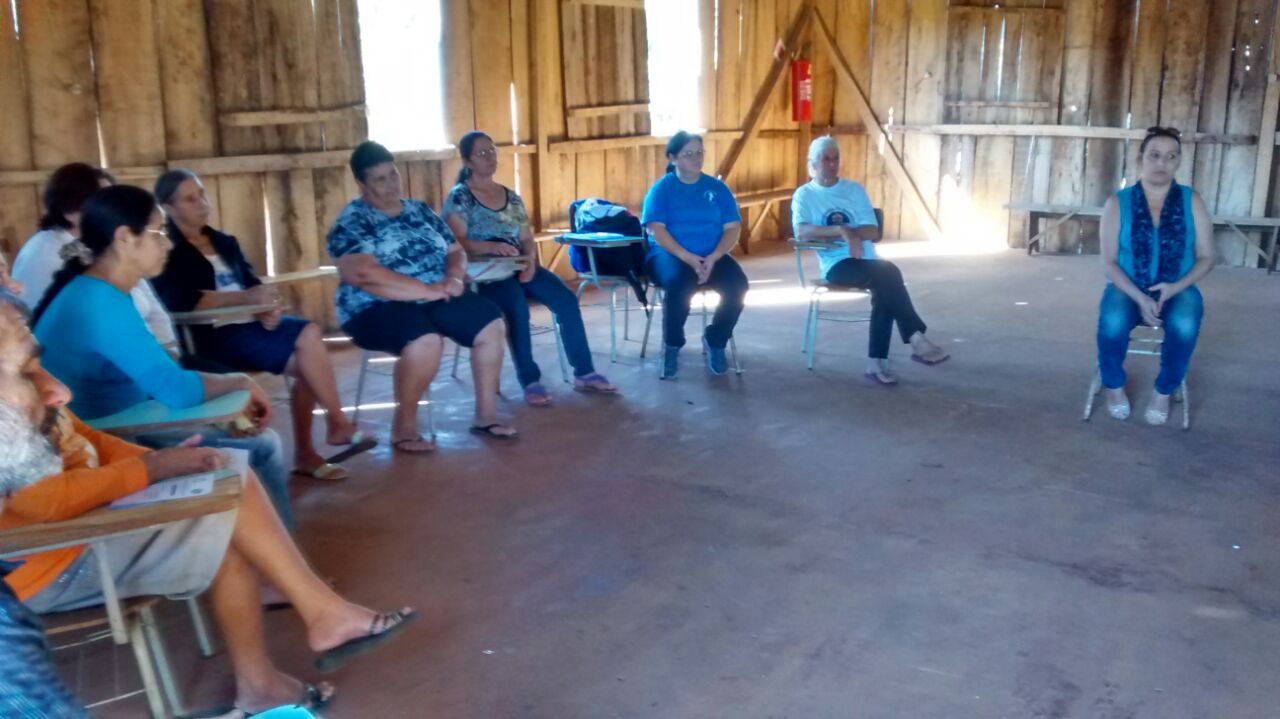 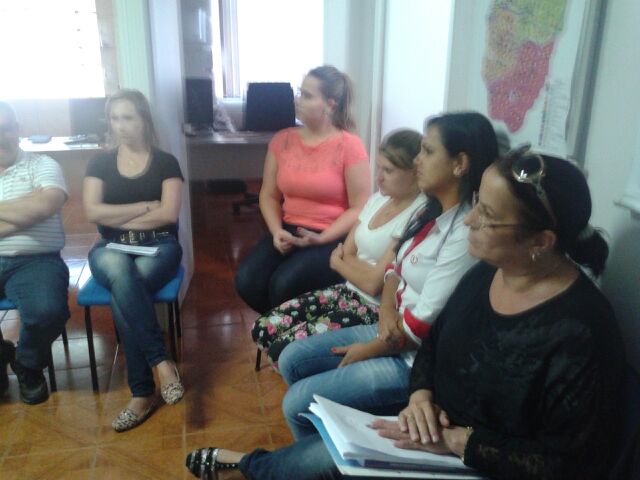 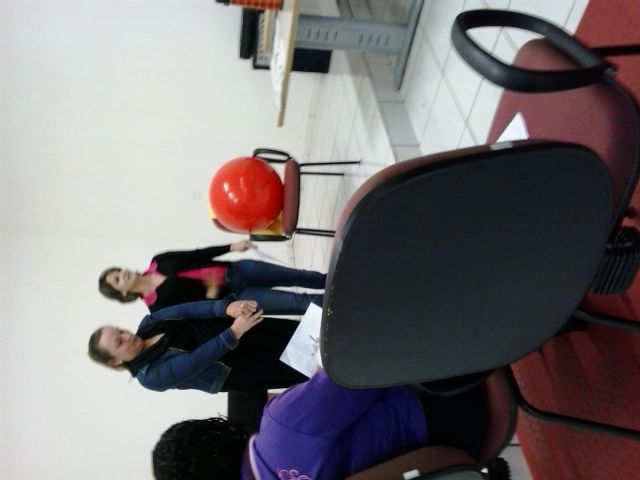 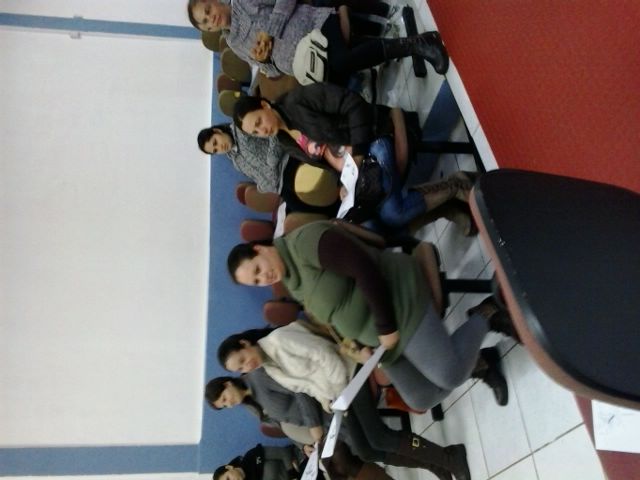 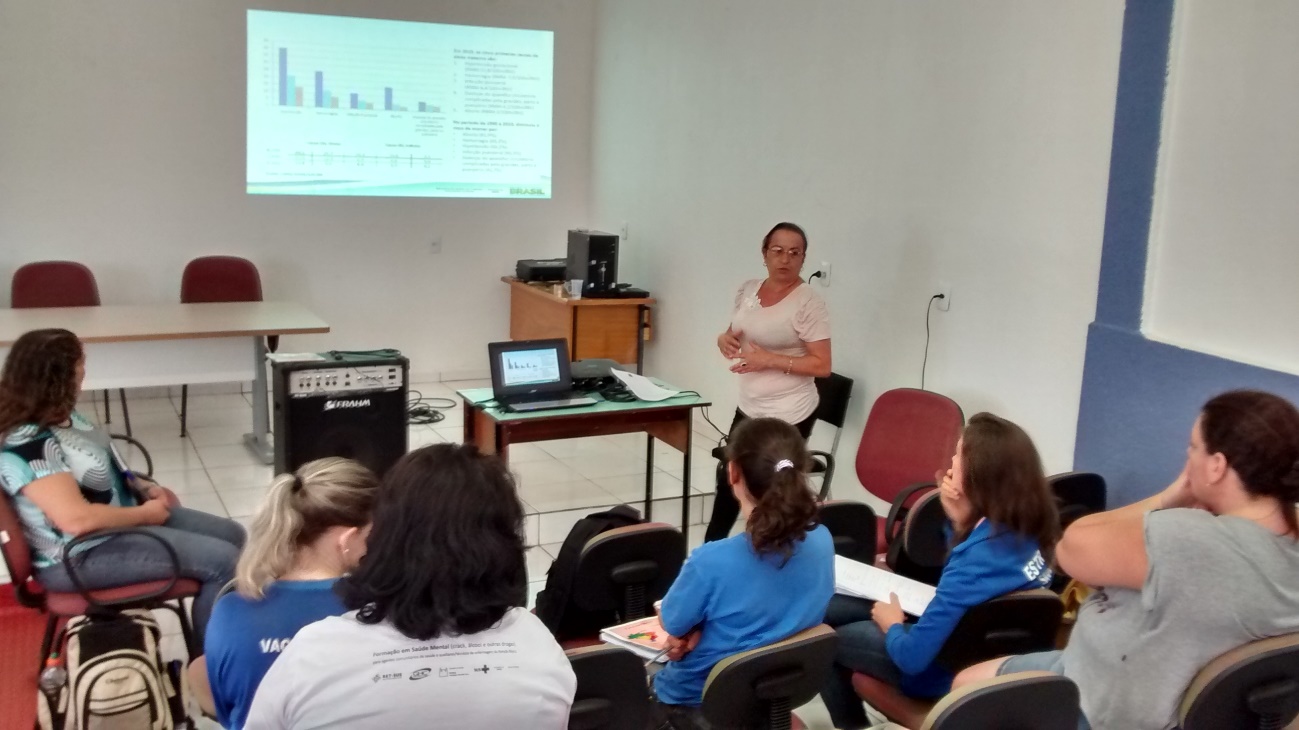 MUITO OBRIGADA!